Real-Time Charting Changes
On Sunday April 19, 2020, RTC will have a number of changes implemented to go into effect on Monday, April 20.

A team composed of Dialysis Technicians, Nurses, Managers and Directors suggested the changes to improve functionality and decrease confusion when documenting accesses.

The changes include 
Moving items to more “logical” spots
Adding shortcut links to other areas of Clarity to decrease the number of “clicks” required to view data and document in those areas.
Reformatting how data is presented so that rather than making the RTC page longer, the data is arranged in a grid pattern.
Real-Time Charting Changes
Clearly labeling fields to reduce confusion
Adding information so that it is more readily available to the RTC user.

Staff on Sunday, April 19 will likely see some errors/shuffling of fields in RTC while the changes are being made.  Visonex will plan to work on the Pre Treatment tab before staff open the units on Sunday but may still be finishing changes in Nurse Assessment and Post Treatment while staff are documenting in RTC.  Some data may need to be re-entered and some screens may look odd as fields are moved in the background.
Pre Treatment Tab
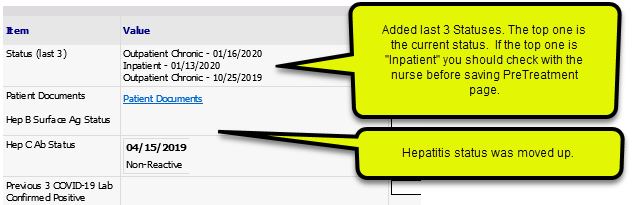 Pre Treatment Tab
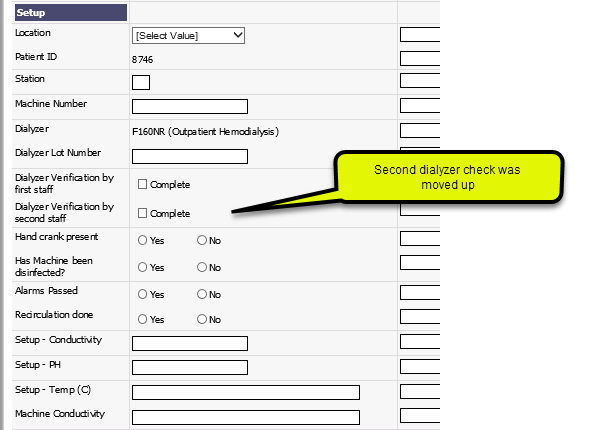 Pre Treatment Tab
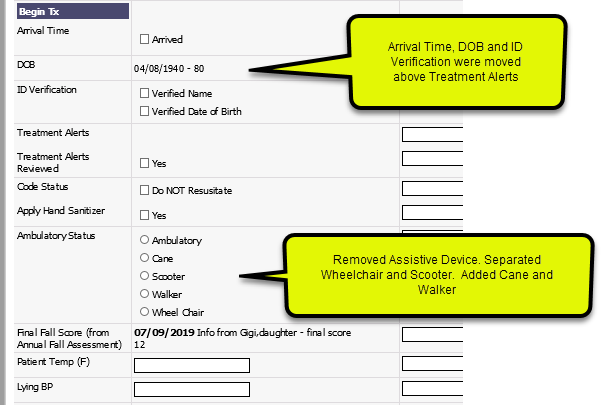 Pre Treatment Tab
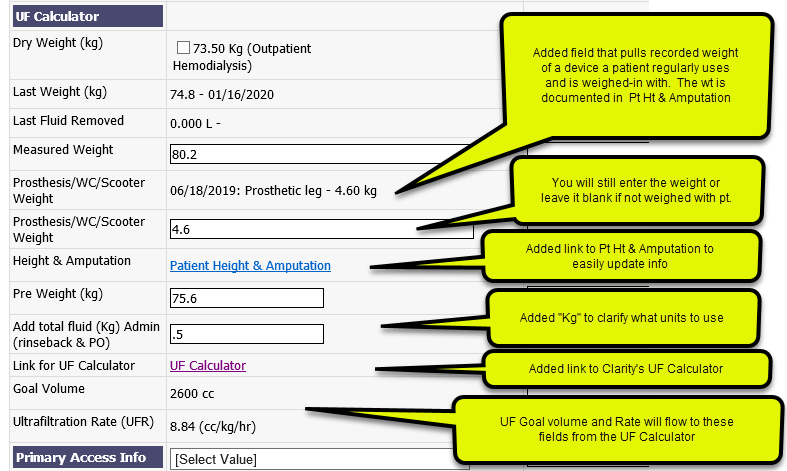 How to use the UF Calculator
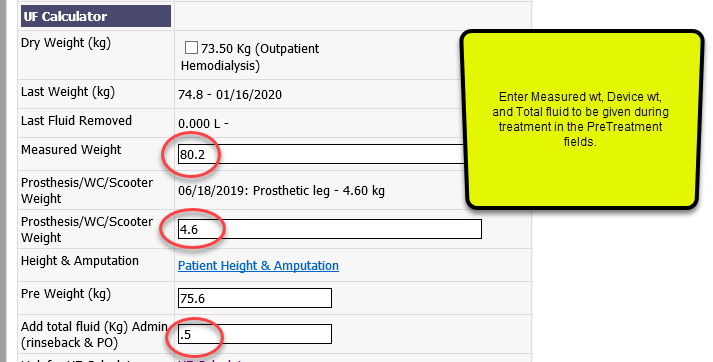 How to use the UF Calculator
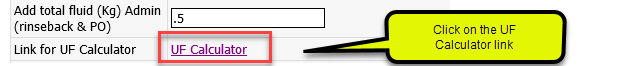 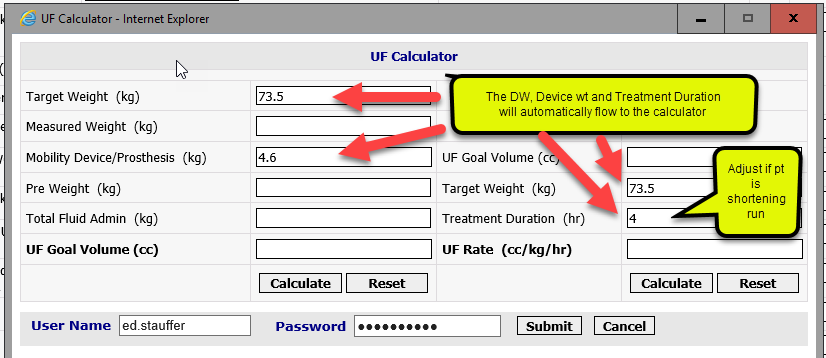 How to use the UF Calculator
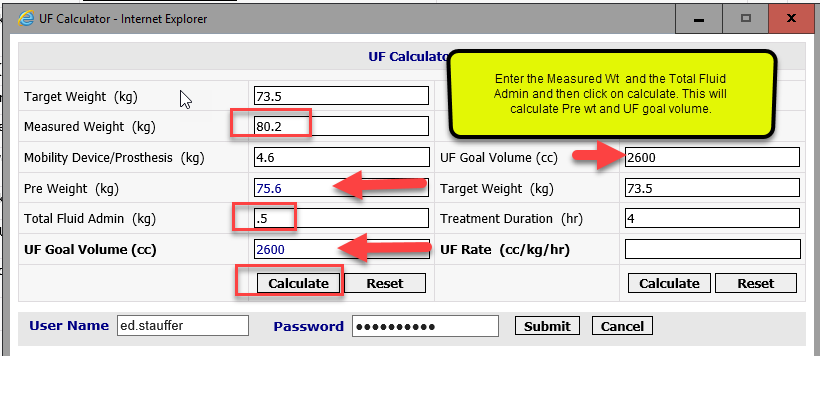 How to use the UF Calculator
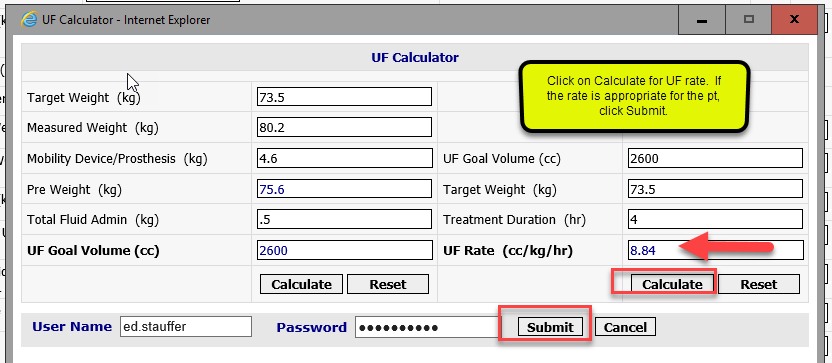 How to use the UF Calculator
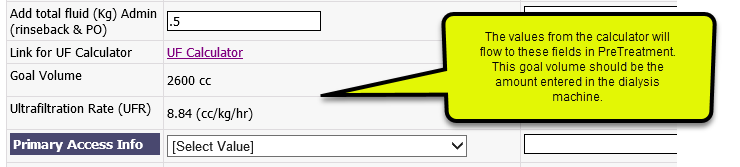 What if the UFR is too high?
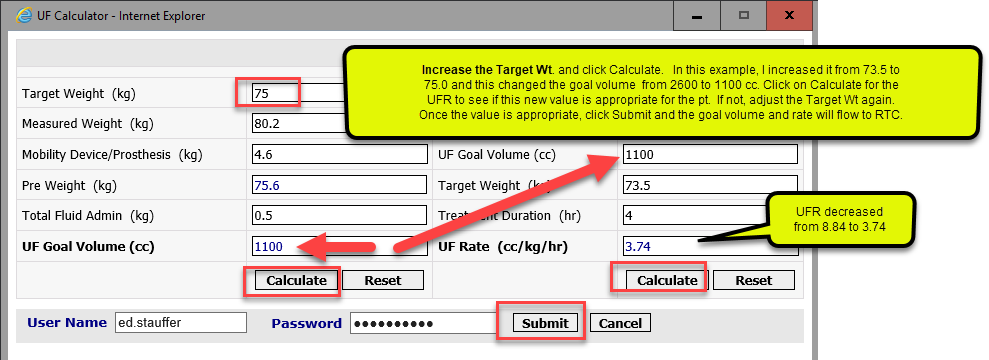 You can adjust the goal volume and recalculate the UFR by increasing the Target Wt entered.
How to use the UFR Calculator
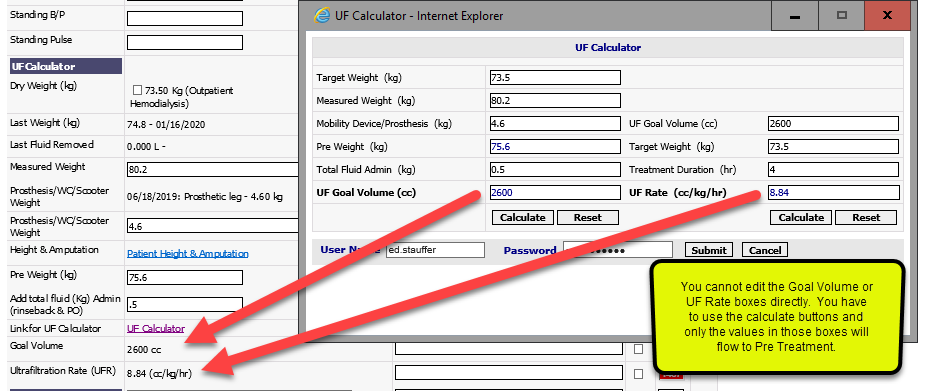 Pre Treatment Tab
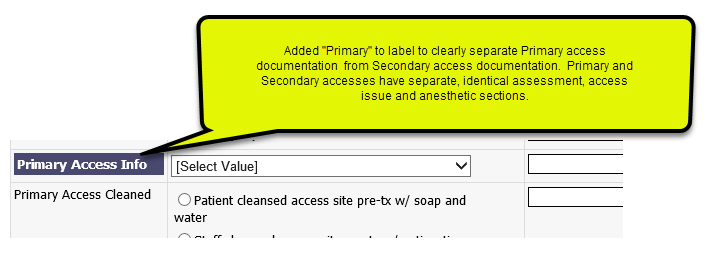 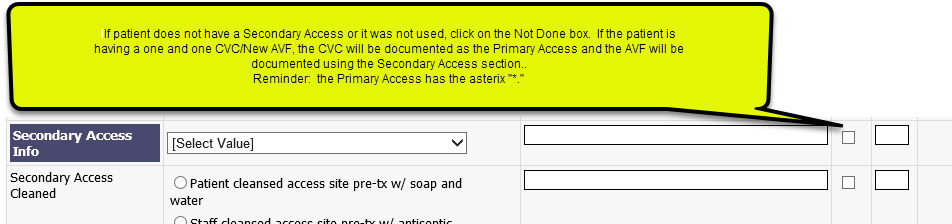 Pre Treatment Tab
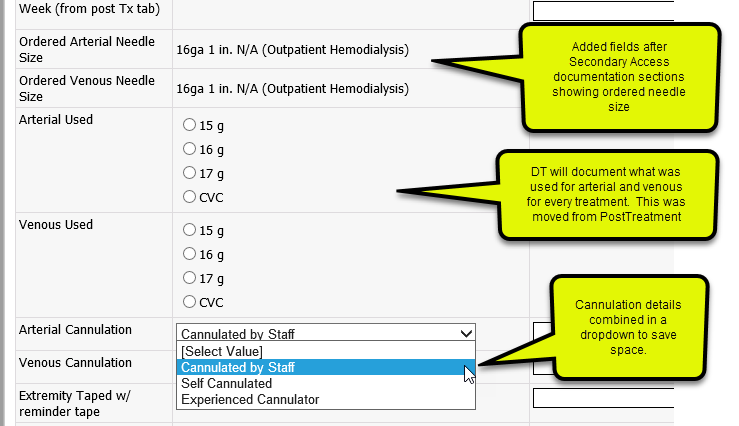 Post Treatment Tab
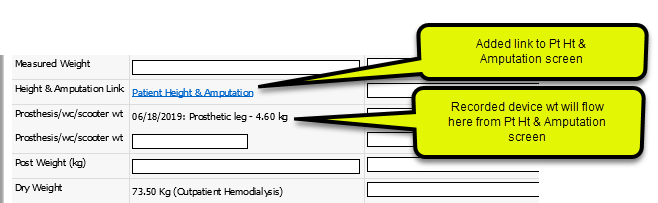 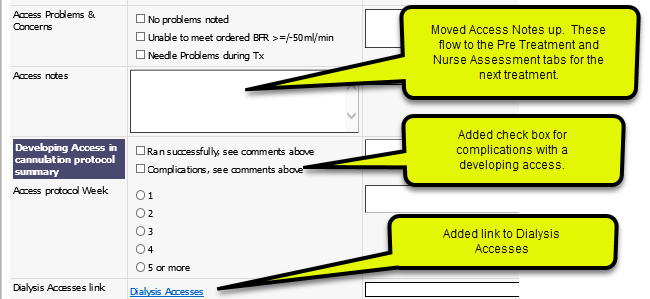 Post Treatment Tab
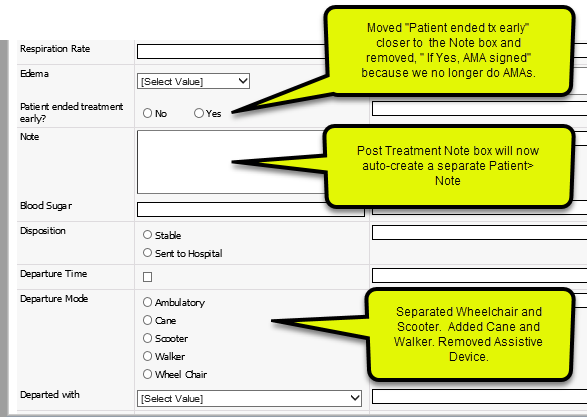 Treatment and Medications/Imn
There were no changes made to the Treatment tab or Medications/Imn tab.

This is the end of the presentation for Dialysis Technicians.

Nurse Assessment tab changes are next.
Nurse Assessment Tab
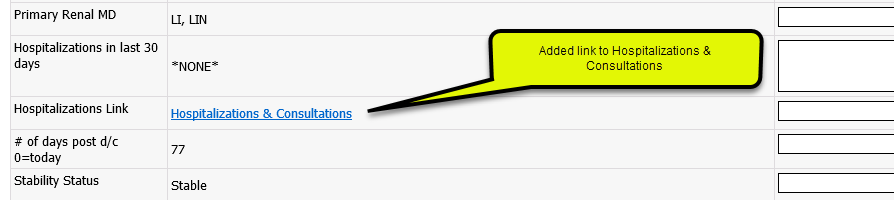 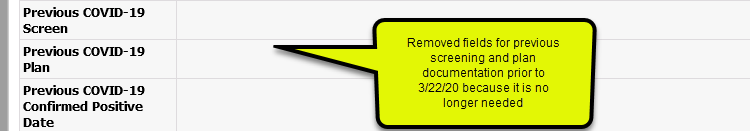 Nurse Assessment Tab
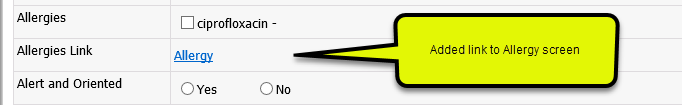 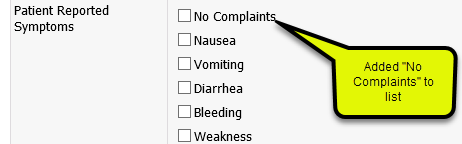 Nurse Assessment Tab
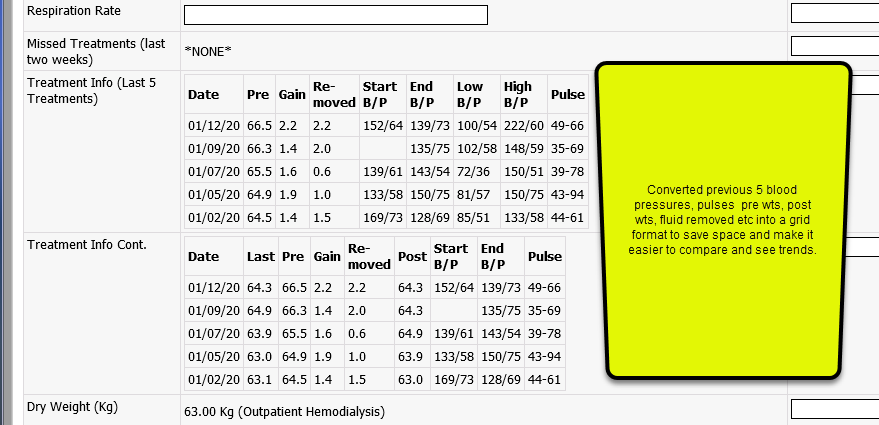 Nurse Assessment Tab
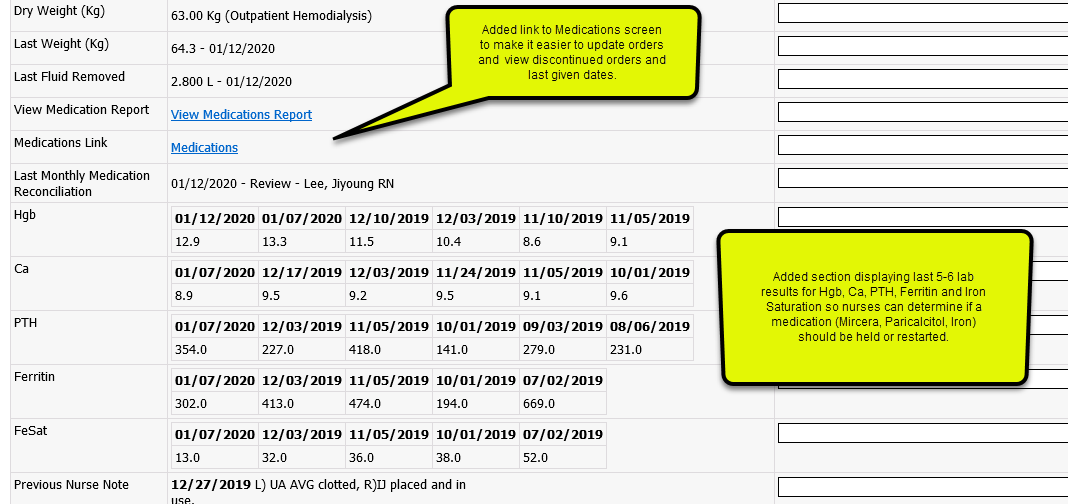 Nurse Assessment Tab
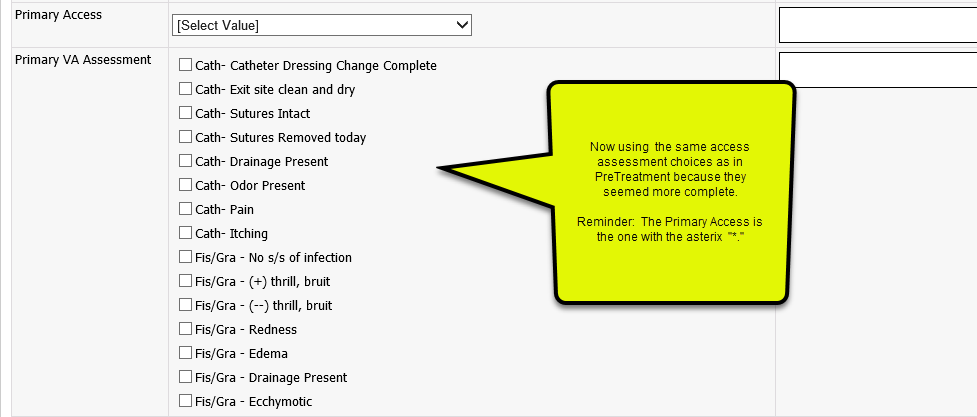 Nurse Assessment Tab
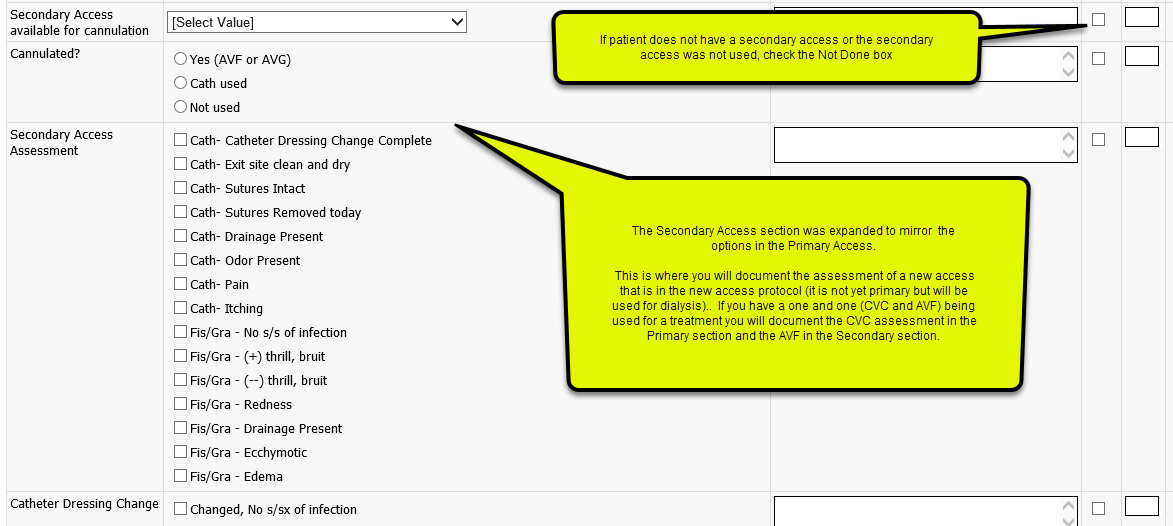 Nurse Assessment Tab
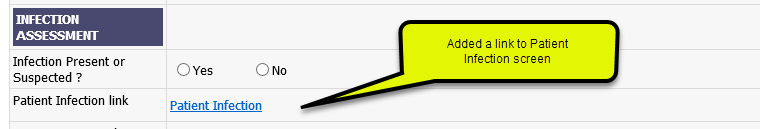 Phy Rounding Tab
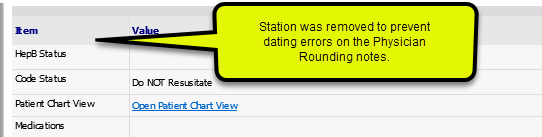